Физика 9класс
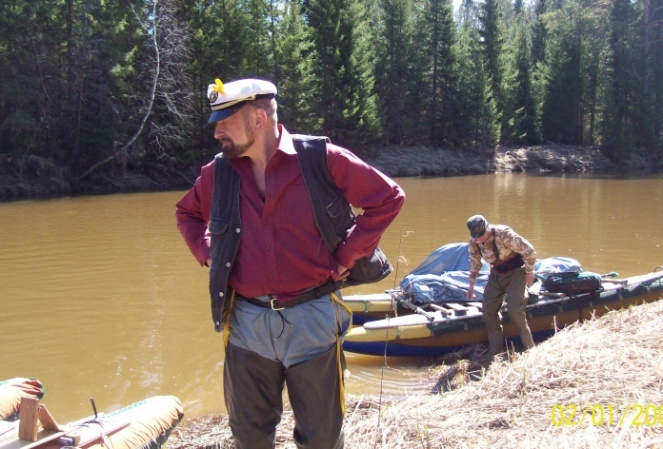 Тема №14
статика
Решение задач
Физика от физика
Уроки физики    Вторушина С.В.  9  класс  (статика)
ТЕМА: /упр./    Решение задач на законы равновесия.      раздел (III)
ЦЕЛИ: Развить навыки в составлении уравнения  на правило моментов.
Задачи: Создать условия для развития навыков практического использования правила моментов.

Алгоритм решения задач на  «статику».
1.Что? Как? (Равновесие какого тела  Вы описываете?)
2. Почему? Расставить силы! 
(Сила – действие другого тела.  
                            Сколько других тел, столько и сил!)
3. Записать уравнение 1 з-на Ньютона.
4.  Записать  правило моментов  относительно конкретной точки!
5. Вспомнить вопрос задачи и выразить неизвестные!
Все данные и найденное выносить на рисунок!
14.Условия равновесия тел:
Чтобы тело не перемещалось, необходимо чтобы сумма сил было равна нулю.
Чтобы тело не вращалось , необходимо чтобы сумма моментов сил была равна нулю.
14.Момент силы – величина х.р. вращающее действие силы, ч.р. произведению силы на плечо.
14.Плечо силы – это расстояние от оси вращения до линии действия силы.
ЧЕЛОВЕК
   НА
ЛЕСТНИЦЕ
14-3
0,3
1.Что?
B
лесенка, m=5кг
1,5м
2. Как?
Покоится!
Р
N
Nст
А
С
Fтр
3а.  oy) N–Mg-Р  = 0
2м
3. Почему не движется?
3б. ox) Nст - Fтр  = 0
4. Почему не вращается отн. тА?
Nст1,5 -Mg1 - Р1,7 =0
Mg
4б.отн. т.В?
-N2 +Mg1 + Р0,3+Fтр1,5=0
4в.т.С?
-N2 +Mg1 + Р0,3+ Nст1,5=0
Демкович№370,
К-3, гр8
d2
d3
F3
d4
d1
Р2
Р4
0,1Н
Р3
0,5Н
0,2Н
1Н
Р1
-0,1Н·6,2см - 1Н·4см+0,2·4,9см +0,5·7,2см = 0
Задача №380
М=10кг, m1=6кг
 АД=10м АС=2м, ВД=3м
NЛ
Nпр
m1
А
Д
С
О


Р
Mg
1. Что? Как? Рычаг АД в равновесии
3. NA+NВ-Mg –Р = 0 (1з-н Н)
NA=100+60-88,6  =71,4H
4. тА) Р·АС +Mg·АО - NВ·АД = 0
60H·2м +100H·5м - NВ·7м = 0
NВ=88,6 H
NВ·7м = 120H·м +500H·м = 620 H·м
Задача №1
М=10кг, m1=6кг
 АД=10м АС=2м, ВД=3м
NA
NВ
m1
А
В
Д
С
О


Р
Mg
1. Что? Как? Рычаг АД в равновесии
3. NA+NВ-Mg –Р = 0 (1з-н Н)
NA=100+60-88,6  =71,4H
4. тА) Р·АС +Mg·АО - NВ·АВ = 0
60H·2м +100H·5м - NВ·7м = 0
NВ=88,6 H
NВ·7м = 120H·м +500H·м = 620 H·м
Задача №2
М2=10кг,     m2=6кг
 АД=16м   АС-?, СД-?
NС
6м
С
А
Д

Р2
Р1
Что? Как? Рычаг АД в равновесии
1. NС-Р1–Р2 = 0 (1з-н Н)
NС=100+60 =160H
2. тС) Р2·СД  - Р1·СА = 0
60·x -100·(16 – x) = 0
10м
1600 = 60·x +100x
160 = 6·x +10x
10 =x
Задача №3
М2=10кг,     m2=6кг
 АД=16м   АС-?, СД-?
NС
6м
С
А
Д

Р2
Р1
Что? Как? Рычаг АД в равновесии
1. NС-Р1–Р2 = 0 (1з-н Н)
NС=100+60 =160H
2. тС) Р2·СД  - Р1·СА = 0
60·x -100·(16 – x) = 0
10м
1600 = 60·x +100x
160 = 6·x +10x
10 =x
Найти массу  доски
1.Что?
6м
3кг
О
Доска, m=?кг
2. Как?
Покоится!
4м
Р
N
3. Почему не движется?
N-Mg-Р=0 (1з-нН)
4. Почему не вращается отн. тО?
N0-Mg2 +Р4 =0 (правило моментов)
Mg
Mg =2Р
M =6кг
2. Лодку равномерно тянут к берегу двумя канатами, расположенными в горизонтальной плоскости. Угол между канатами 900. К канатам приложены силы по 100 Н каждая. Какова сила сопротивления воды?
3. Фонарь массой 10 кг подвешен над улицей на двух одинаковых тросах, угол между которыми равен 120°. Найти натяжение тросов.
Задача №3
1. Что? лодка
F1 =F2=100 Н, 
β =1100   =700
соs = 0,34
 sin = 0,94
F1
2.Как? Движется равномерно
F 1
F сопр
F сопр
F 2
F 2
3. Почему? F1 +F2+Fсопр= 0  (1з-н Н)
из треугольника сил (т. косинусов )
F2сопр=F12 +F22 -2·F1·F2 соs
F2сопр=1002 +1002 -2·100·100 · 0,34
Fсопр=115Н
Задача №4
Фонарь висит
F1 =F2=100 Н, 
β =1100   =700
соs = 0,34
 sin = 0,94
F1
F 1
Mg
Mg
F 2
F 2
3. Почему? F1 +F2+Mg= 0  (1з-н Н)
из треугольника сил (т. косинусов )
Mg2=F12 +F22 -2·F1·F2 соs
Mg2=1002 +1002 -2·100·100 · 0,34
Mg =115Н
М=10кг, АС=2м, 
ВС=4м 
 tg30 = 0,58
Задача №5
NВ
NA
Ny
С
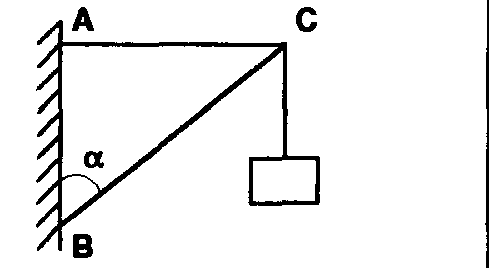 Nx
y
Р
Гвоздик в т.С покоится, т.к.
x
ox) NВx – NА = 0  (1з-н Н)   
 oy) NВy – P    = 0   (1з-н Н)
oy) NВcos – P    = 0
1. NА+NВ+Р = 0(1з-н Н)
NВ=100/0,87 =115Н
ox) NВsin – NА = 0
NА=115·0,5=58Н
М=10кг, АС=2м, 
ВС=4м 
 tg30 = 0,58
Задача №5
NВ
NA
С
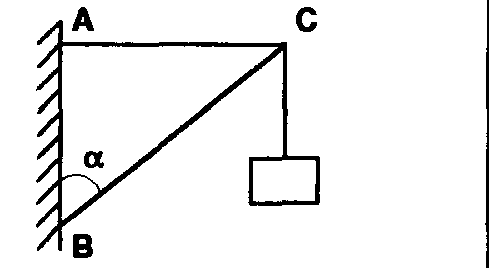 Р
NВ
NA
Р
Гвоздик в т.С покоится, т.к.
1. NА+NВ+Р = 0(1з-н Н)
из треугольника сил 
 NА=Р·tg
NА=100·0,58=58Н
из треугольника сил NВ=Р/соs
NВ=100/0,87 =115Н
4.К кронштейну АВС подвешен груз массой 0,7кг. Угол α = 30°. Определить силы упругости  в стержнях ВС и АС.
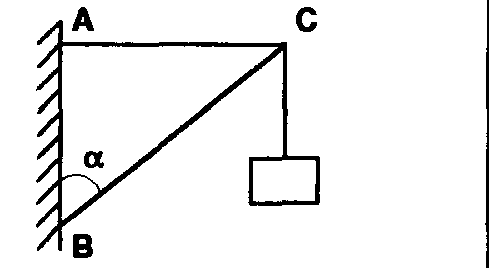 1.Что?
Узел С, m=0,0005г
Р
Р
N
N
FА
FА
Покоится!
+
+
0
=
N=8,08Н
Р=7Н
FА=4,04Н
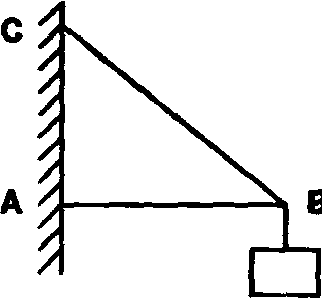 Гвоздик в т.С покоится, т.к.
y
NВ
NВy
x
NА=NВx
NА=Nвcos
NA
NВx
Р
Р =Nвsin
NВy=Р
Р/NА=·tg
1. NА+NВ+Р = 0(1з-н Н)
NА=Р/tg
NВ=100/0,5 =200Н
200
172
NА=100/0,58=172Н
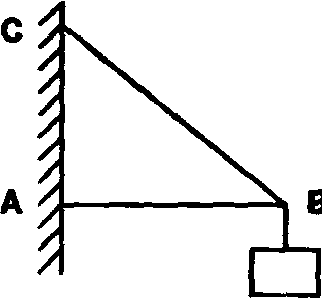 Гвоздик в т.С покоится, т.к.
NВ
NA
Р
Р
1. NА+NВ+Р = 0(1з-н Н)
из треугольника сил 
 NА=Р/tg
из треугольника сил NВ=Р/sin
NВ=100/0,5 =200Н
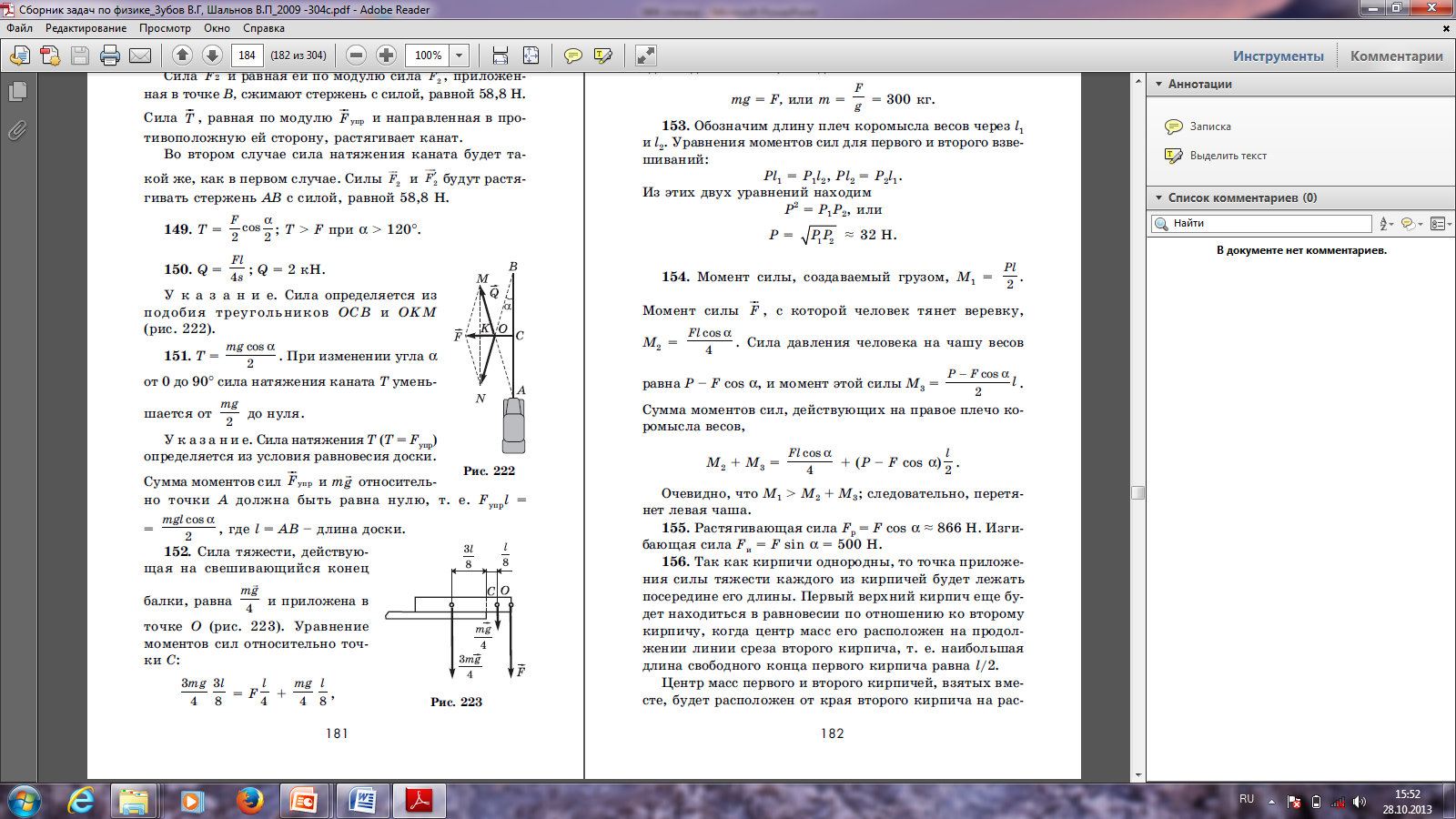 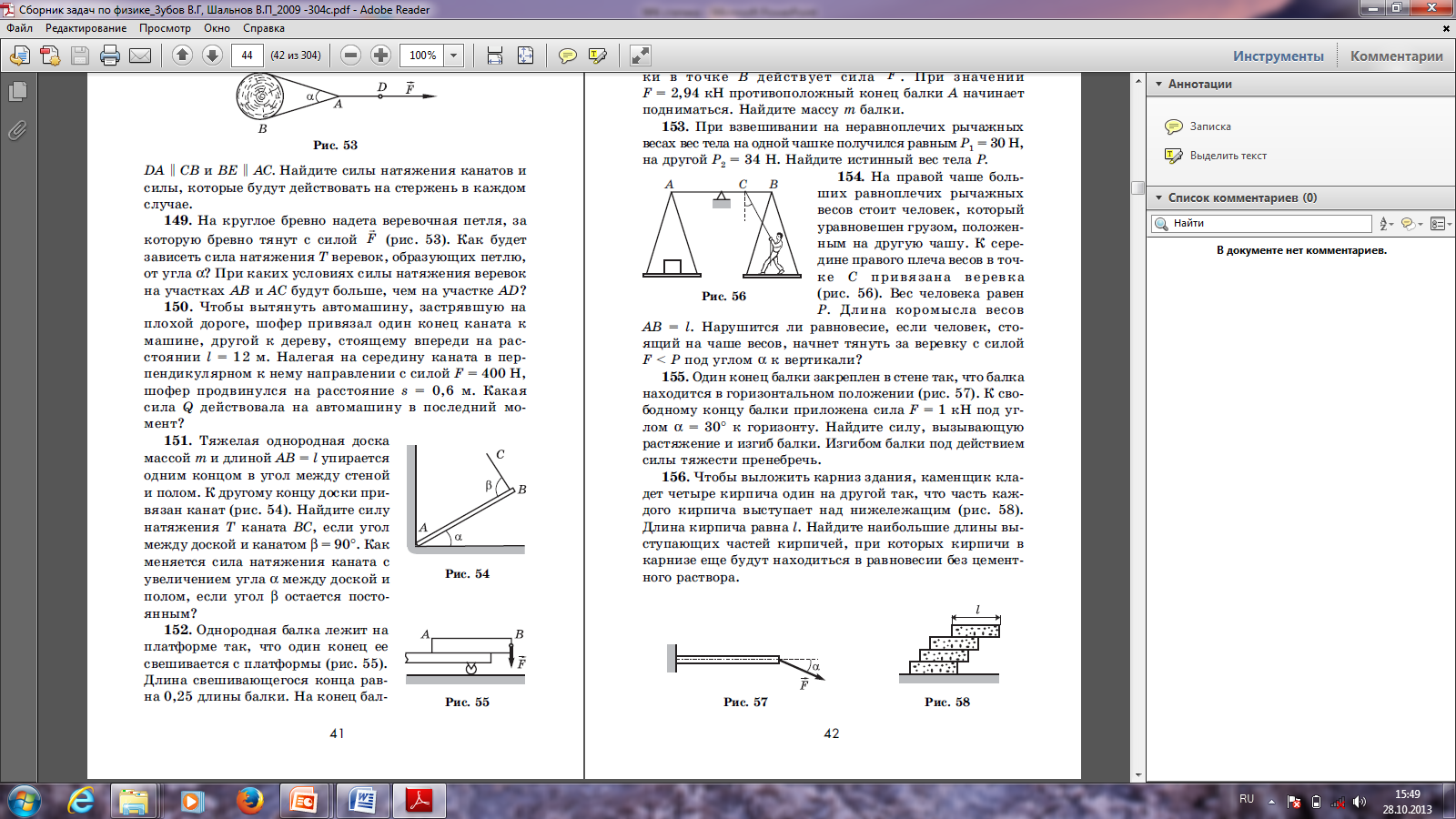 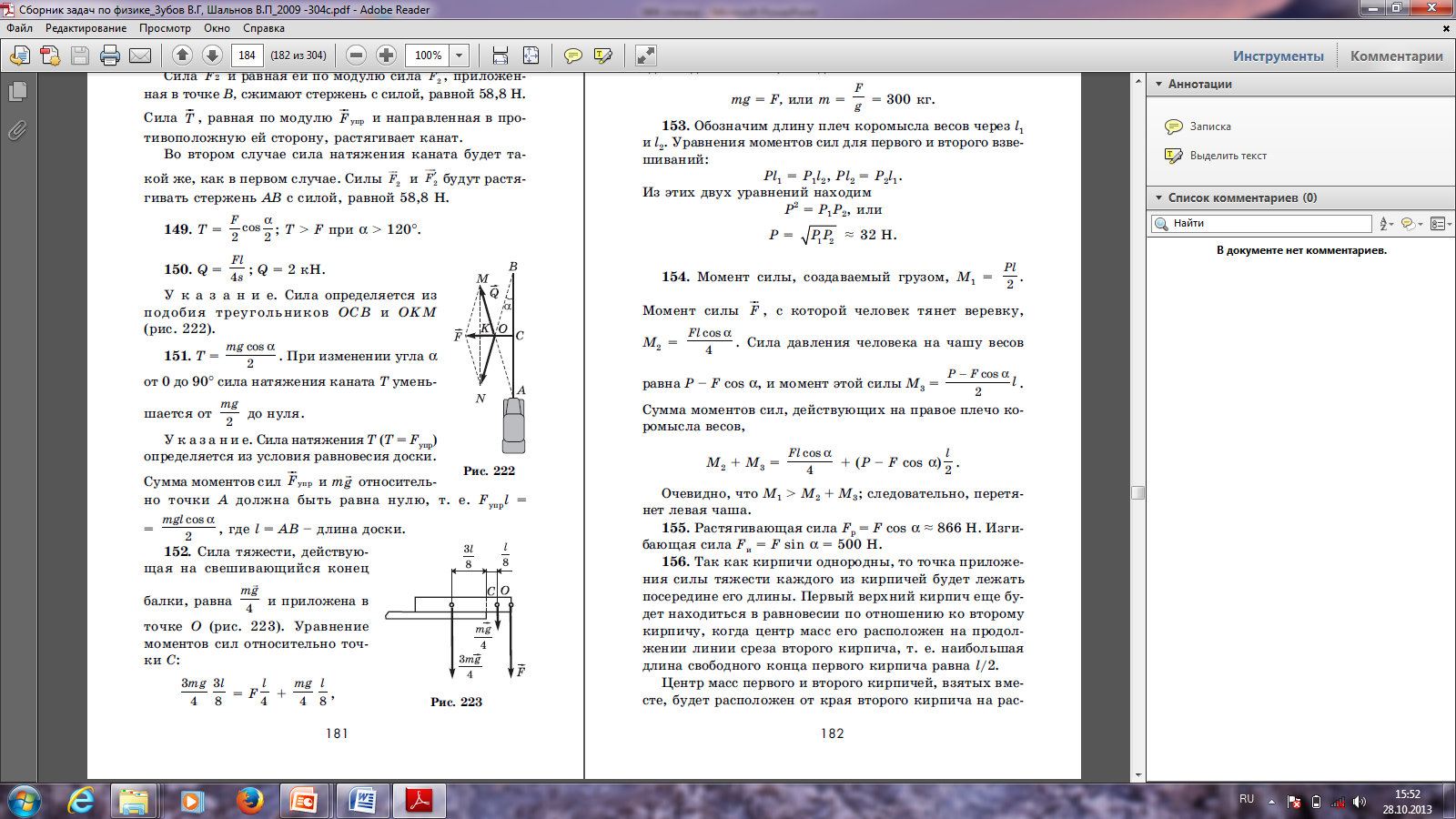 ЧЕЛОВЕК
   НА
ЛЕСТНИЦЕ
0,3
1.Что?
B
лесенка, m=5кг
1,5м
2. Как?
Покоится!
Р
N
Nст
А
С
Fтр
3а.  oy) N–Mg-Р  = 0
2м
3. Почему не движется?
3б. ox) Nст - Fтр  = 0
4. Почему не вращается отн. тА?
Nст1,5 -Mg1 - Р1,7 =0
Mg
4б.отн. т.В?
-N2 +Mg1 + Р0,3+Fтр1,5=0
4в.т.С?
-N2 +Mg1 + Р0,3+ Nст1,5=0
1.Лестница АС покоится т.к.
d2
А
1./y) Mg - Nс = 0 (1з-н Н)
О
x) NA -Fтр = 0 (1з-н Н)
d3
d1
Fтр.п   п Nс
С
Fтр.п   п Mg
Mg
Nc
NA
В
Fтр
2. Сумма моментов сил =0
tg  0,5/п
тА) Mg·d1
- Nc·d2
+ Fтр·d3 = 0
d1 = L/2cos
d2 =Lcos
d3 =Lsin
тА) Mg·L/2cos
- Mg·Lcos
+ пMg·Lsin = 0
Верхний конец лестницы опирается на гладкую вертикальную стену, а нижний  находится на шероховатом полу. Коэффициент трения между лестницей и полом 0,5. При каких углах  наклона лестницы она будет находиться в равновесии?  Трением о стенку пренебречь.
тА) 1/2cos
- cos
+ пsin = 0
пsin =
cos-
пtg =0,5
1/2cos
/ на cos
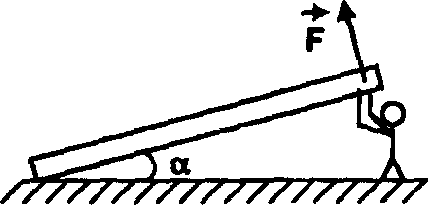 С какой силой рабочий удерживает доску массой 40 кг и длиной 4 м, если он прилагает силу к краю доски перпендикулярно к ней. Доска образует с горизонталью угол  = 30°.
Задача №11
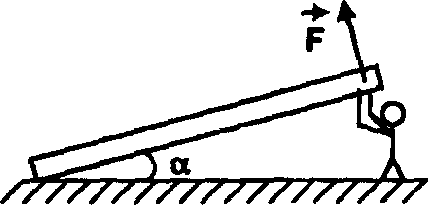 N
Поверхность
М=10кг,=200АД=10м 
 соs =0,94
 sin = 0,34
Д
О
А
В
1. Что? Рычаг АД
Mg
Fтр
2.Как?    в равновесии
Земля
3. Почему? N + Mg +F+ Fтр = 0   (1з-н Н)
4. Сумма моментов сил  тА) Mg·АВ - F·АД= 0
АВ =(АД/2)· соs
АВ =(5)· 0,94 = 4,7м
тА) 100Н·4,7м +F·10м= 0
F=47Н
F= 100Н·4,7м/10м
Задача №11
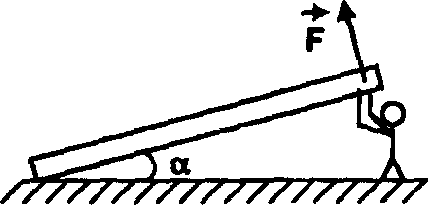 N
Поверхность
М=10кг,=200АД=10м 
 соs =0,94
 sin = 0,34
Д
О
А
В
1. Что? Рычаг АД
Mg
Fтр
2.Как?    в равновесии
Земля
3. Почему? N + Mg +F+ Fтр = 0   (1з-н Н)
4. Сумма моментов сил  тА) Mg·АВ - F·АД= 0
АВ =(АД/2)· соs
АВ =(5)· 0,94 = 4,7м
тА) 100Н·4,7м +F·10м= 0
F=47Н
F= 100Н·4,7м/10м
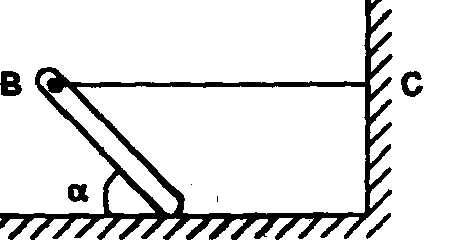 6. Однородный стержень АВ опирается о шероховатый пол и удерживается в равновесии горизонтальной нитью ВС. Коэффициент трения между
 стержнем и полом равен 0,1. При каких углах наклона стержня возможно это равновесие?
Пусть  длина стержня равна 10м
dmg
dN
dтр
N
Fве
Fтр
Mg= N/ Iз-н Н
4. Почему не вращается отн. тВ?
-N·dN +Mg·dmg + Fтр·dтр = 0
Fтр= п N
dтр =10·sinα
-N·10cosα +Mg·5cosα + Fтр·10sinα  = 0
dN =10·cosα
Mg
-N·1cosα +Mg·1cosα + п N·1sinα  = 0
dmg =0,5dN
Почленно разделим на cosα
-N·1 +N·0,5 + п N·1ctgα  = 0
α =120
0,1 ctgα = 0,5
ctgα =5
п ctgα = 0,5
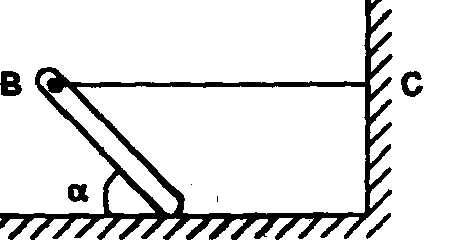 Задача №6
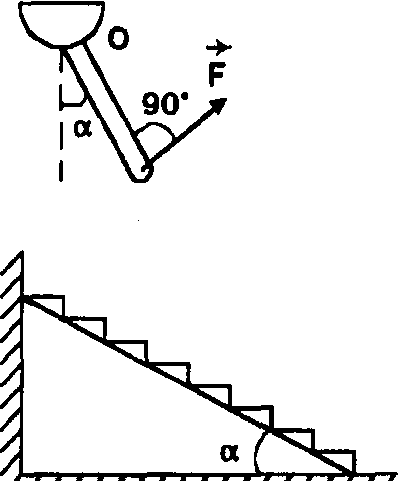 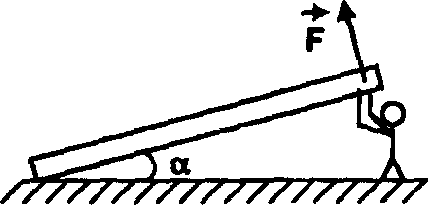 Задача №5
Задачи для самостоятельной работы
Задача №8
Рычаг с опорой на конце
Задача №9
Рычаг с опорой не на конце
Задачи для самостоятельной работы
Задача №10
Как найти массу бревна?
Задача №11
Выбираем навесы для двери
Физика 9класс
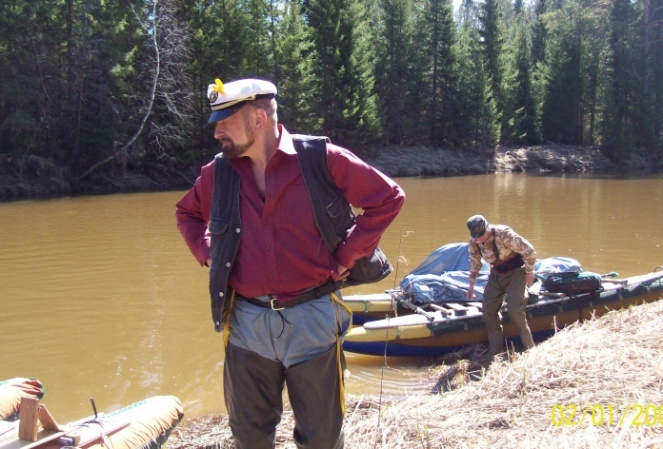 Тема №14
статика
«Крутые»  задачи
Физика от физика
Задача №2
В
F
NС
М=10кг,  -?
 ВС=2м АС=3м
О
Fтр
А
С
Mg
1. Что? Как? Ящик двигается равномерно
3. Почему? NС-Mg  = 0(1з-н Н)   
                      F –Fтр = 0(1з-н Н)
F = 75Н  =  Fтр
4.    тС) F ·ВС - Mg·СА/2  = 0
=0,75
F·2м -100H·1,5м  = 0
Fтр = NС              =Fтр /NС
тА) -Mg·d2
+F·d1=0
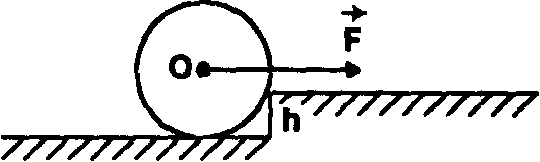 Mg
Nc
d22 =R2 -d12
d1
d1 = R-h
d2
R
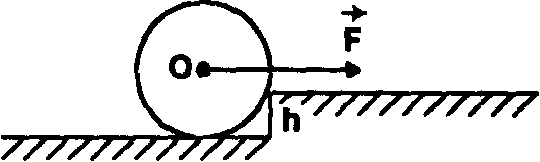 R
R-h
d
N
А
-Mgd +F(R-h) =0 (правило моментов)
-166 +F(8) =0
Mg
16Н
Колесо радиусом R = 10 см и массой M = 1,6кг стоит перед ступенькой высотой h = 2 см. Какую наименьшую горизонтальную силу F надо приложить к оси колеса О, чтобы оно могло подняться на ступеньку? Трением пренебречь.
F=12Н
12Н
Задача №2
В
F
NС
М=10кг,  -?
 ВС=2м АС=3м
О
Fтр
А
С
Mg
1. Что? Как? Ящик двигается равномерно
3. Почему? NС-Mg  = 0(1з-н Н)   
                      F –Fтр = 0(1з-н Н)
F = 75Н  =  Fтр
4.    тС) F ·ВС - Mg·СА/2  = 0
=0,75
F·2м -100H·1,5м  = 0
Fтр = NС              =Fтр /NС
где центр масс системы ?
xм
А
N
Rм
подпереть в центре масс  тело в безразличном равновесии !
Mg
mg
правило моментов относительно т.А
правило моментов относительно т.А
Mg·(R-x) -mg·x =0
Mg·(R-x) -mg·x =0
где центр масс системы ?
вырезки!
N
x
А
R
подпереть в центре масс  тело в безразличном равновесии !
Mg
mg
правило моментов относительно т.А
Mg·R - mg·x =0
3.  С использованием правила моментов.
Момент силы = произведению силы на её плечо
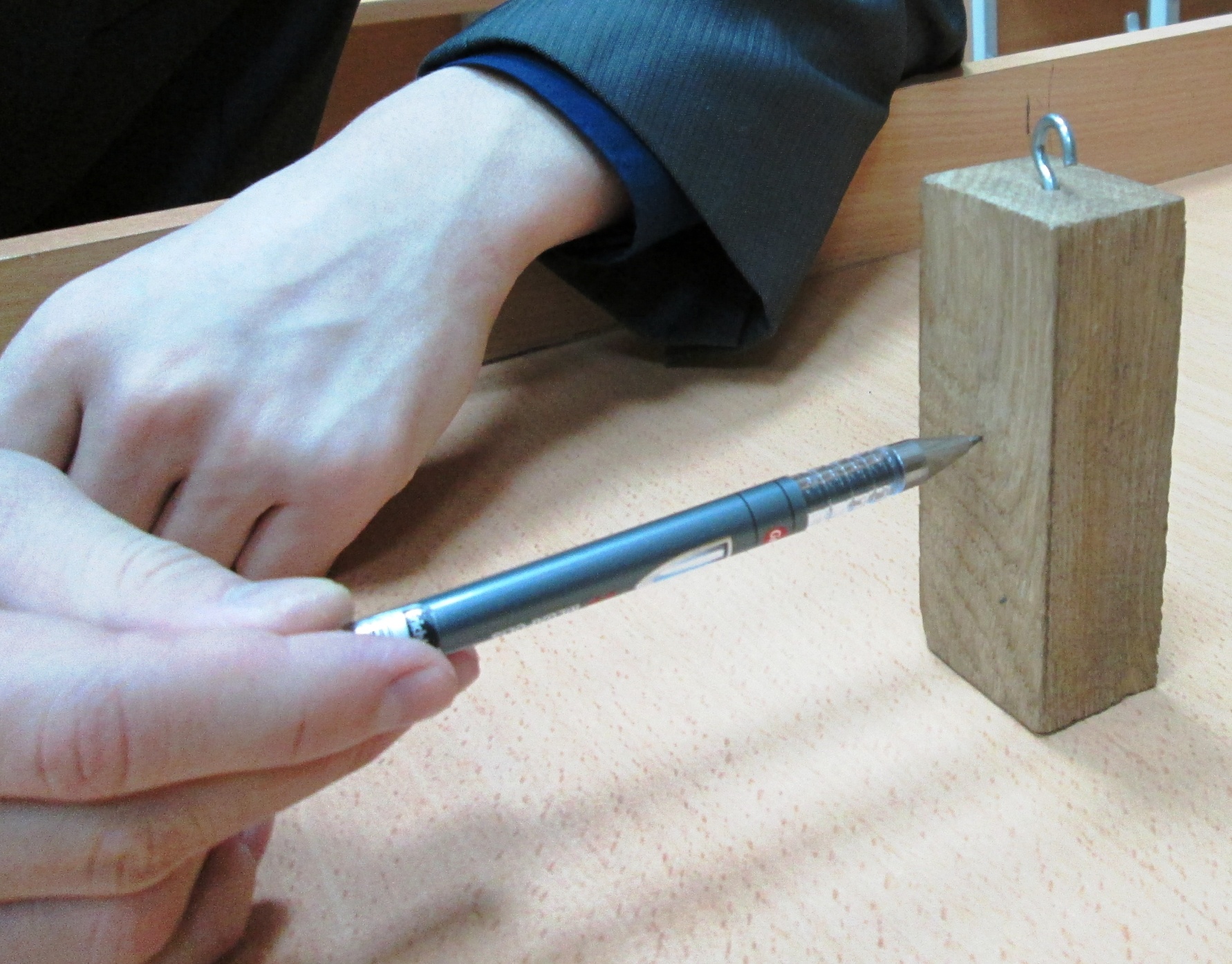 Плечо силы = 
расстояние от точки вращения до линии силы
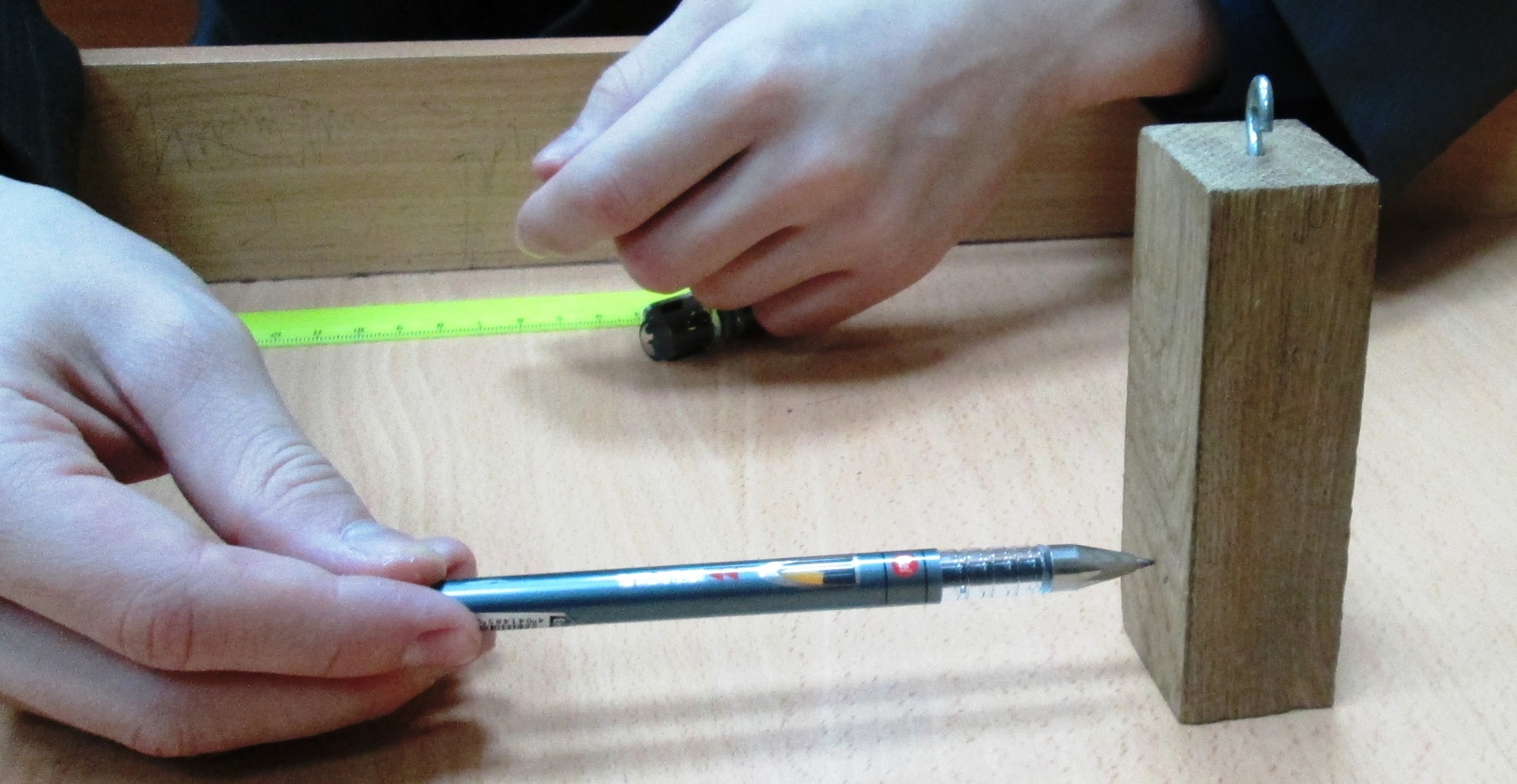 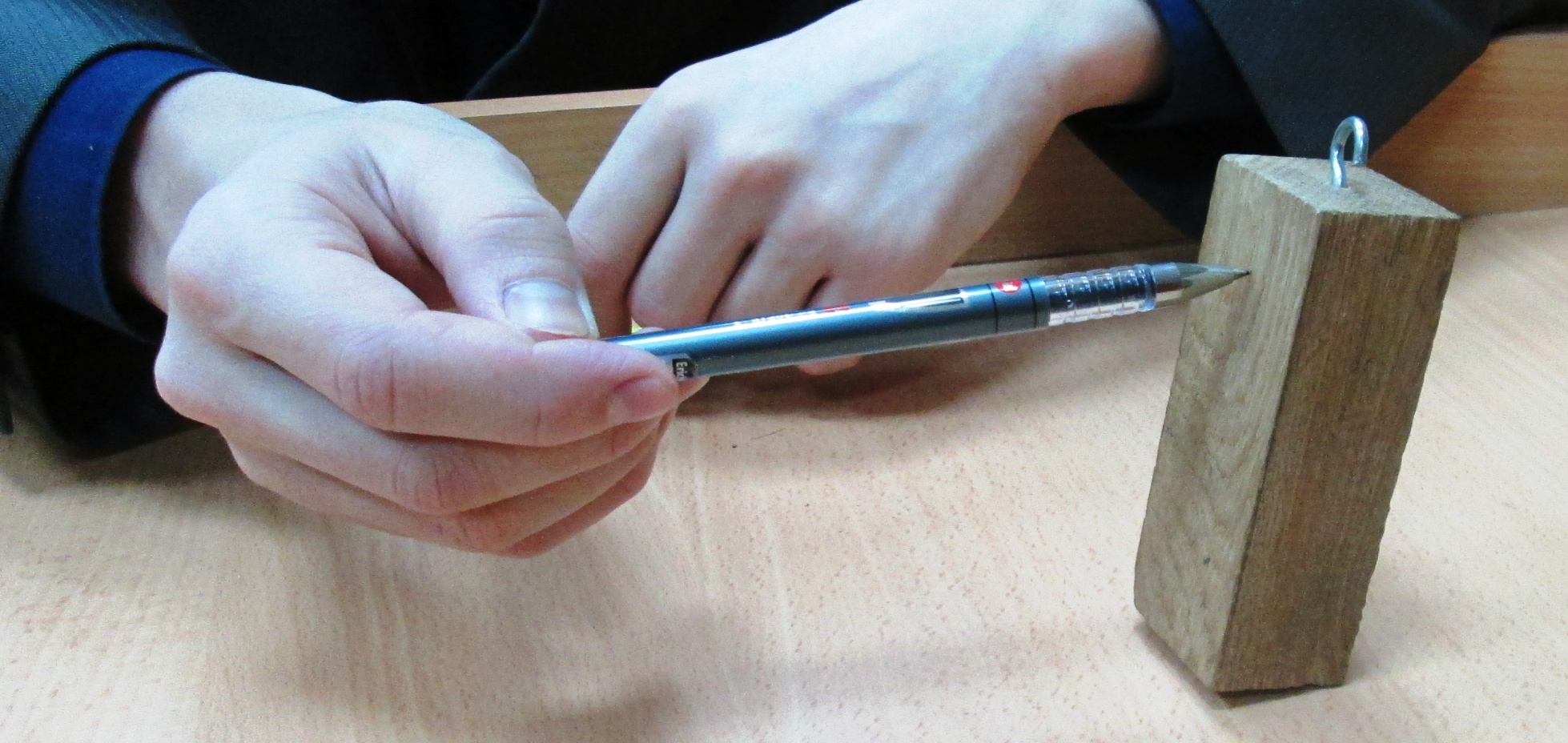 Сила -…действие другого тела!
Fупр = - k L
Fтр.п  п N
3.  С использованием правила моментов.
Момент силы = произведению силы на её плечо
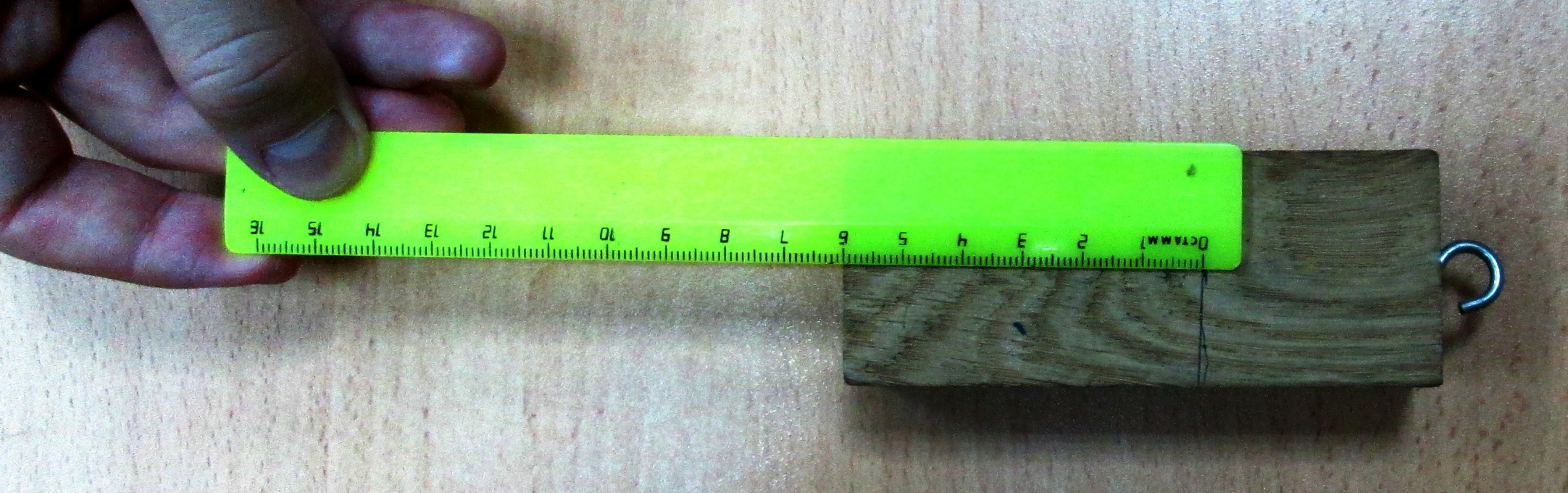 Плечо силы = 
расстояние от точки вращения до линии силы
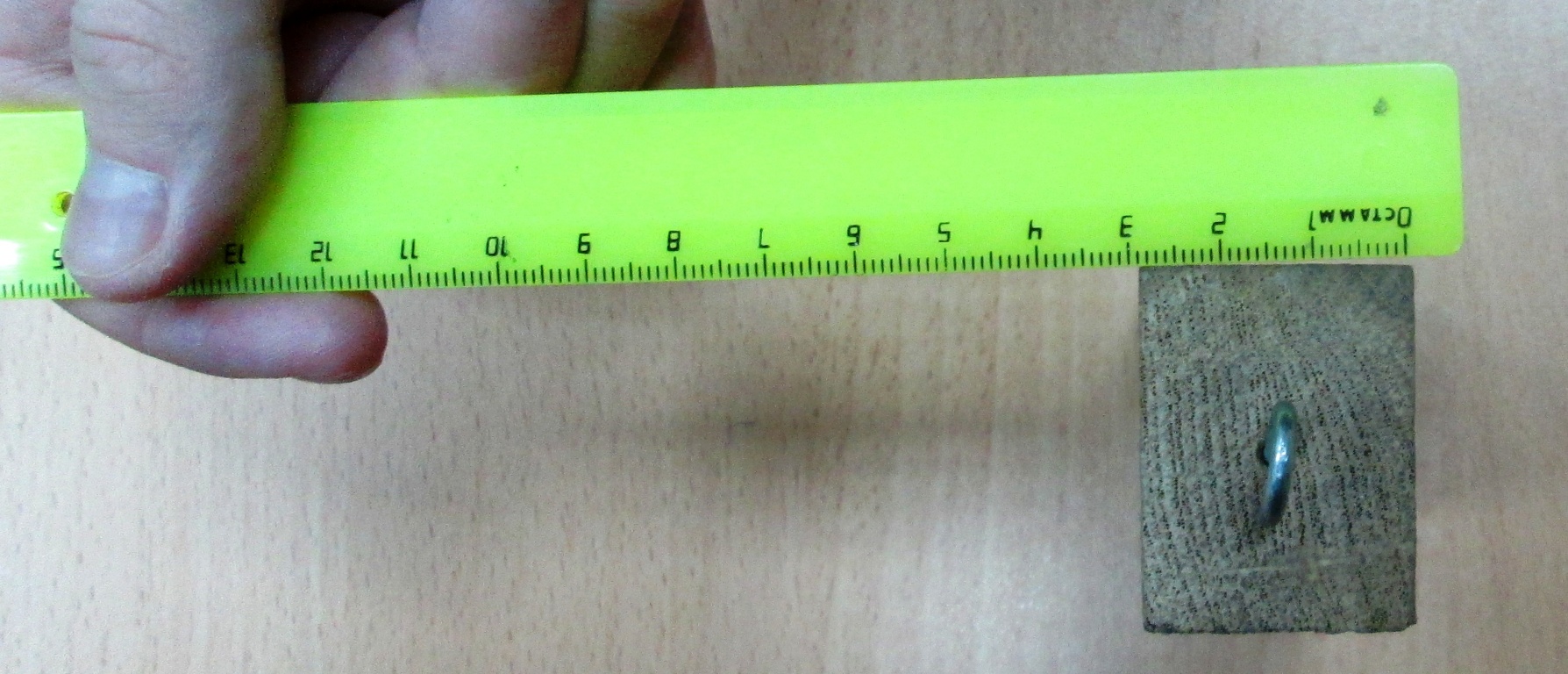 Сила -…действие другого тела!
Fупр = - k L
Fтр.п  п N
Ещё не падает, т.к сумма моментов сил равна 
нулю.
Момент силы = произведению силы на её плечо
За точку вращения выберем т.А
Плечо силы трения 6см
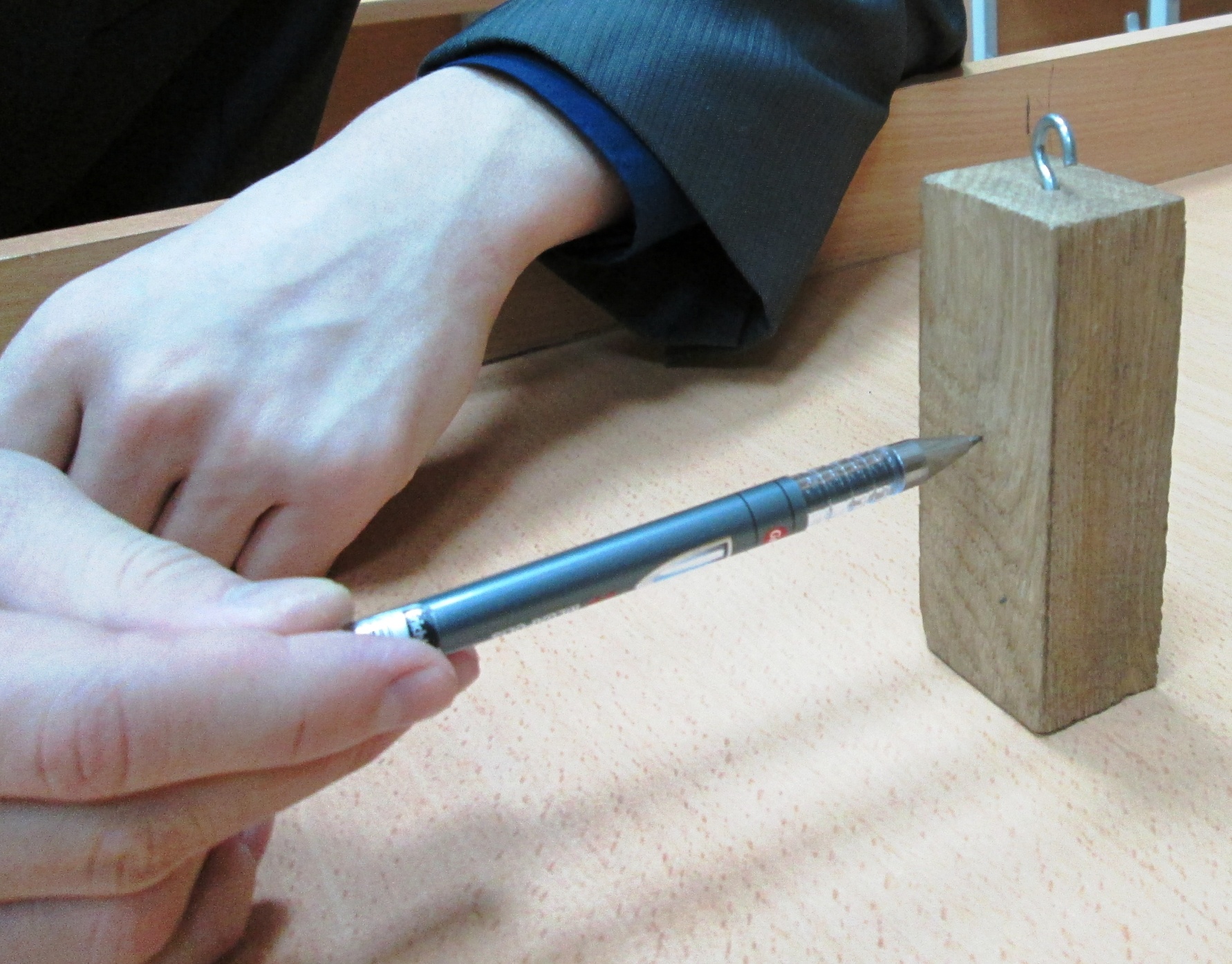 Плечо силы = 
расстояние от точки вращения до линии силы
Плечо силы тяжести 1,4см
Fручки
Mg
Уравнение моментов относительно т.А
Fтрения
А.  0 = N·6 – mg·1,5
А
Сила -…действие другого тела!
mg·6 = mg·1,4
H=6cм
·6 = 1,4
 = 0,23
Fупр = - k L
Fтр.п  п N
5. Как оформить задачу на статику?
Систему отсчета свяжем .....
2.  Тело не перемещается т.к. ......
3.  Тело не вращается относительно точки А т.к. ......
4. * Какие силы замедляют вращение тел:
а) разгоняется колесо вагона;
б) шарик замедленно катится по горизонтальной плоскости.
* Длинный стержень легче удерживать за середину, чем за конец.
* Какие силы удерживают в покое лестницу?
* Почему конькобежцы размахивают руками разгоняясь?   (Толчки ног создают вращающий момент, а взмахи рук компенсируют их)
* Как легче сдвинуть вагон: действуя на корпус вагона или на верхнюю часть колеса? (на верхнюю часть колеса.)
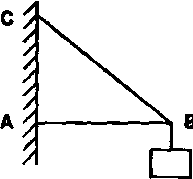 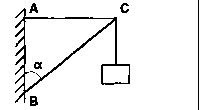 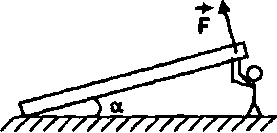 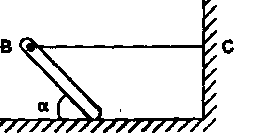 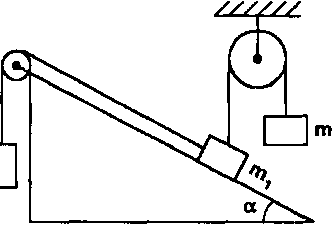 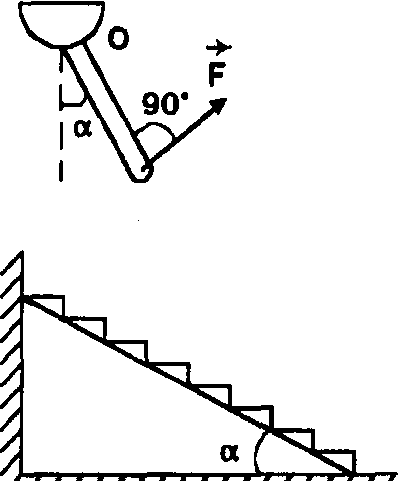 подвижный  БЛОК
Р1=2F
F
F2
Выигрыш в F в 2раза
Р1
F+F2-Р1=0
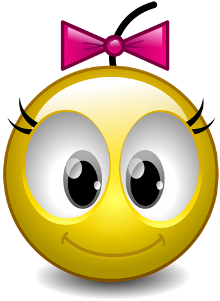 Условие равновесия блока
Неподвижный блок
Р1=F
только  
 направление F
Р1
F
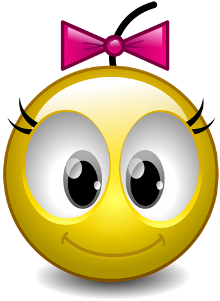 Рассмотрим равновесие зелёной ручки
F2 - ? 
Fрук= 150Н, 
d1= 20см 
d2 =2см
d1
d2
-F1- F2+F3 =0
F3
рука
1650Н
М=0 не вращается
Fрук·d1+F2·d2 =0
деталь
150Н
-150·20 + F2·2 =0
F2
Fрук
1500Н
ПРОТИВ  Ч.С.
ПО   ч.с.
-3000 + F2·2=0
1500 =F2
3. Какое усилие можно развить при помощи плоскогубцев, если расстояние от точки опоры до СЖИМАЕМОЙ ДЕТАЛИ 2см, а от точки опоры до точки приложения силы 20см. Сила, с которой рука сжимает плоскогубцы, равна 150Н.
ОТВЕТ: при помощи этих плоскогубцев можно развить усилие  1500Н, а сила упругости в оси плоскогубцев составит1650Н
Рассмотрим равновесие зелёной ручки
F2 - ? 
Fрук= 150Н, 
d1= 20см 
d2 =2см
d1
d2
F1+ F2-F3 =0
F2
рука
1500Н
М=0 не вращается
Fрук
Fрук·d1-F2·d2 =0
деталь
150Н
1650Н
ПРОТИВ  Ч.С.
150·20 - F2·2 =0
ПО   ч.с.
F3
3000 - F2·2=0
1500 =F2
3. Какое усилие можно развить при помощи плоскогубцев, если расстояние от точки опоры до СЖИМАЕМОЙ ДЕТАЛИ 2см, а от точки опоры до точки приложения силы 20см. Сила, с которой рука сжимает плоскогубцы, равна 150Н.
ОТВЕТ: при помощи этих плоскогубцев можно развить усилие  1500Н, а сила упругости в оси плоскогубцев составит1650Н
5. К концам легкого стержня длиной 60 см подвешены гири массами 100 г и 500 г. В какой точке нужно подвесить этот стержень, чтобы он был в  равновесии в горизонтальном положении?
d1 - ? 
m1= 0,1кг, m2= 0,5кг. 
d1+d2 =60см
d1
d2
F3
Рассмотрим равновесие рычага
6Н
-Р1- Р2+F3 =0
М=0 не вращается
1Н
5Н
Р1
Р2
Р1·d1 +Р2·d2 =0
ПРОТИВ  Ч.С.
- 1·d1 +5·(60- d1) =0
ПО   ч.с.
Скобки раскрыть
- 1·d1 +300- 5d1 =0
сложить подобные…
300 =6d1
50 =d1